Лев Миколайович Толстой
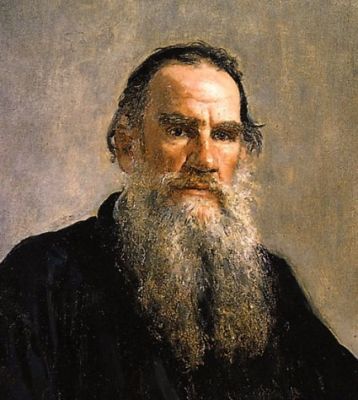 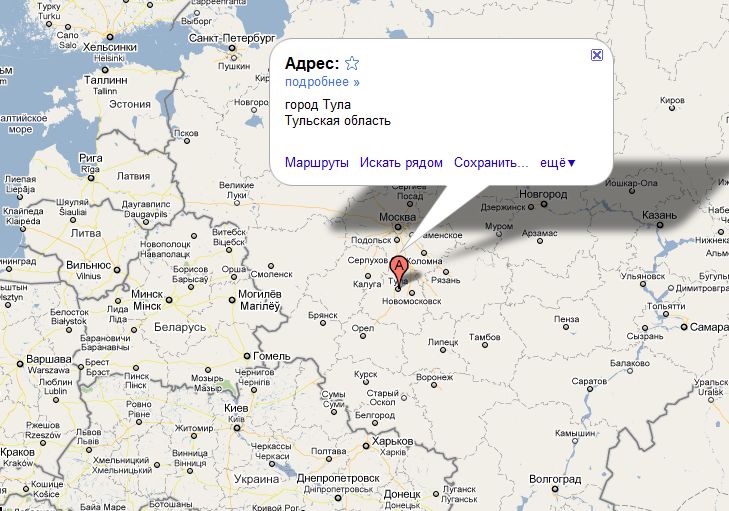 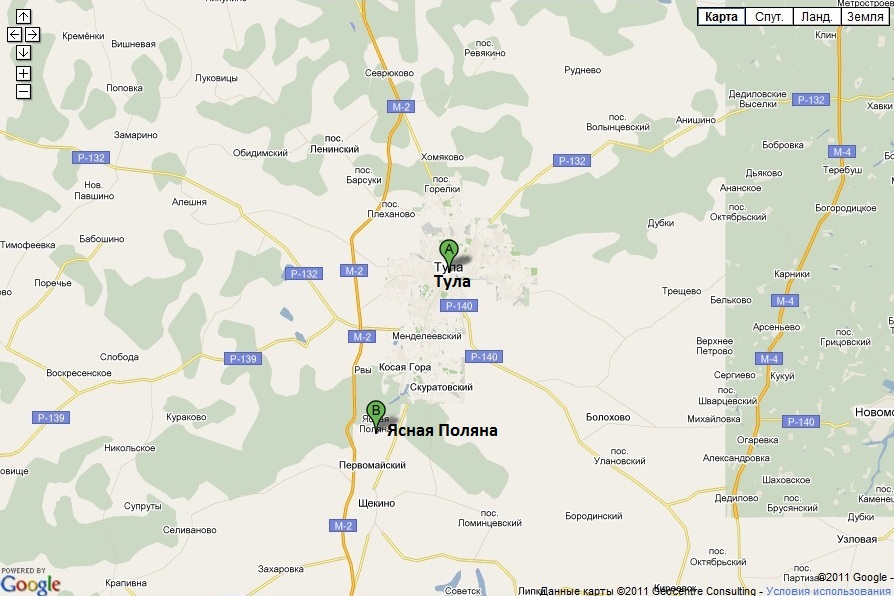 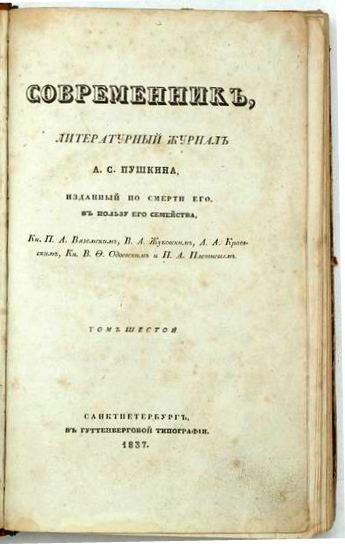 Журнал «Современник», у якому друкувався Л.М.Толстой.
«Дитинство»
«Севастополь у грудні 1854 р.»
Нагороди Толстого за оборону Севастополя
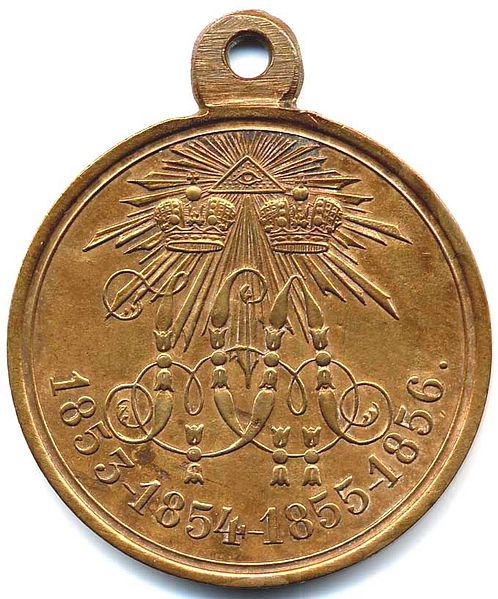 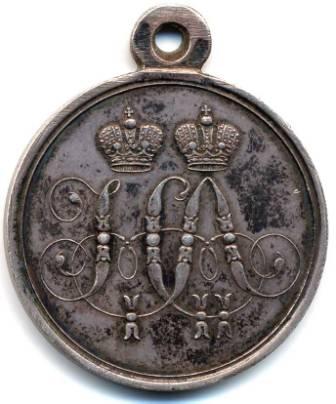 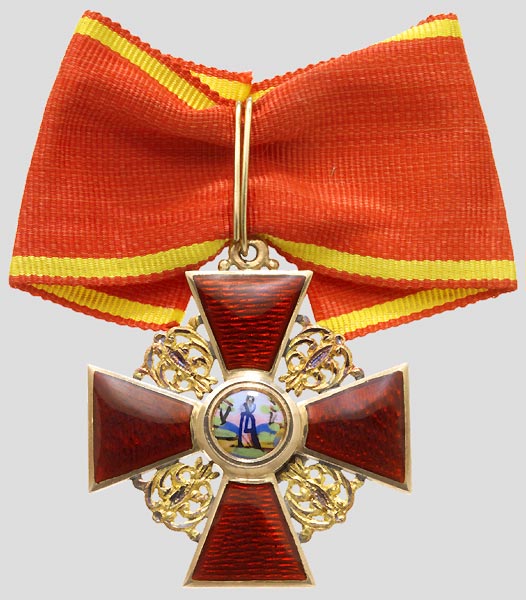 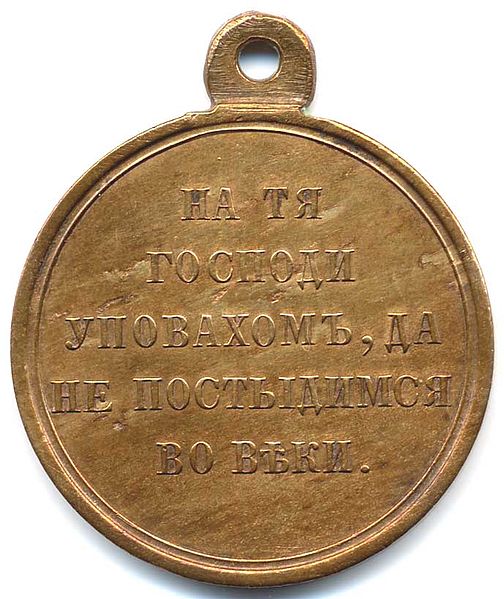 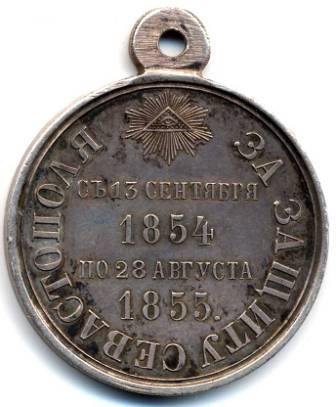 Орден Святої Анни
Медаль «За захист Севастополя»
Медаль «В пам'ять війни 1853-1856 рр.»
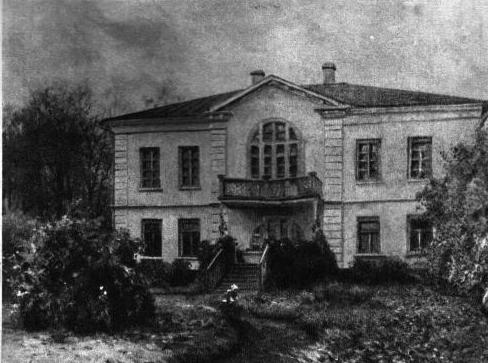 Л.М.Толстой сприяв народній освіті, він, зокрема, навчав селянських дітей у Ясній Поляні.
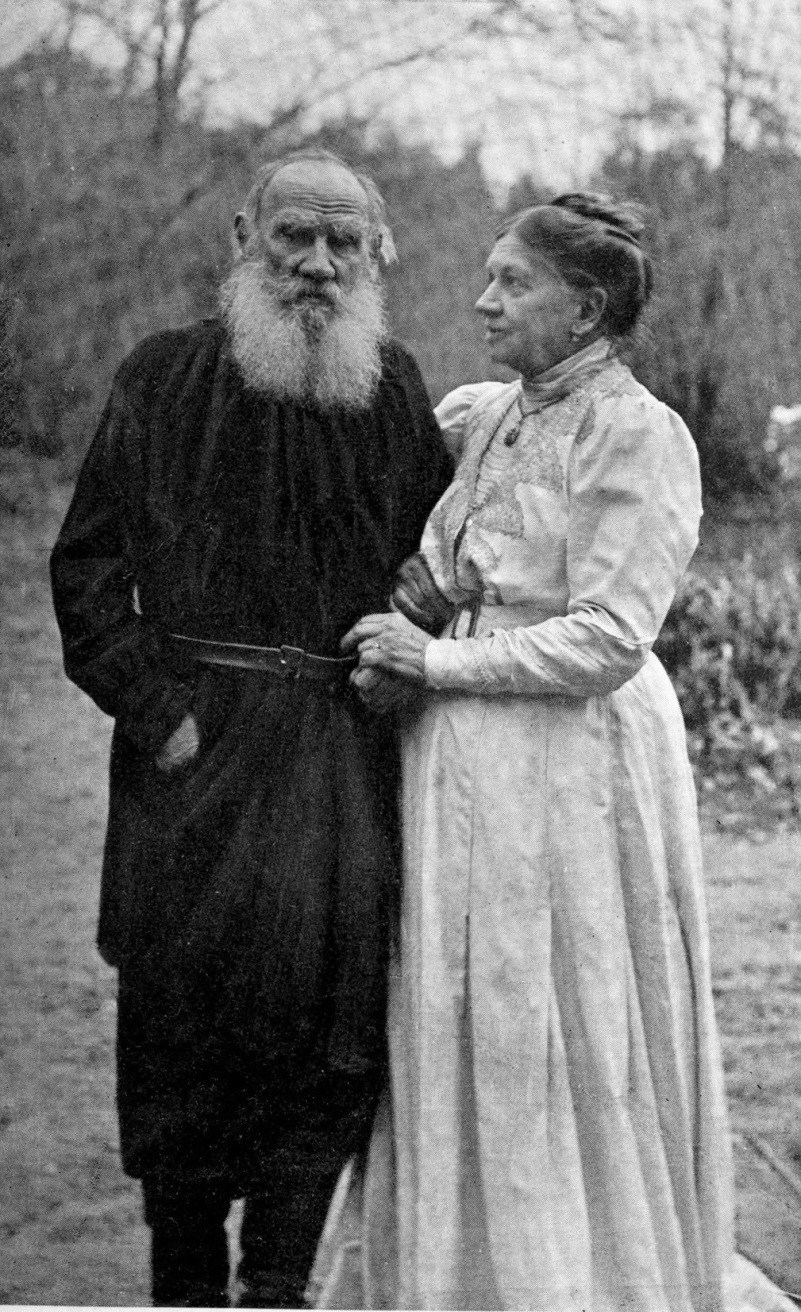 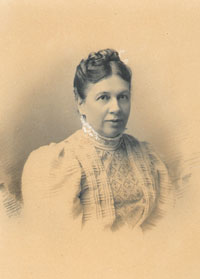 Софія Андріївна Толстая (Берс)
З чоловіком (1910 р.)
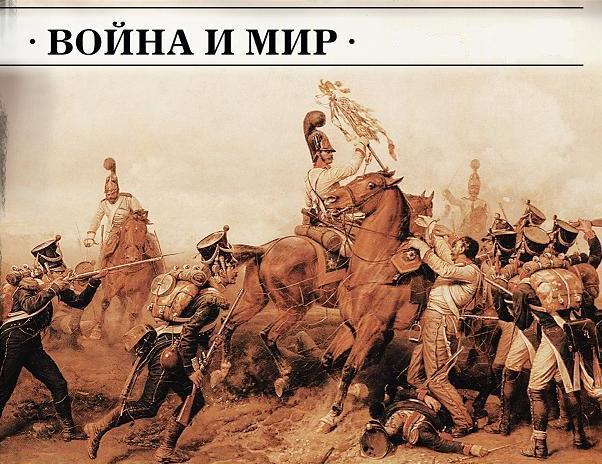 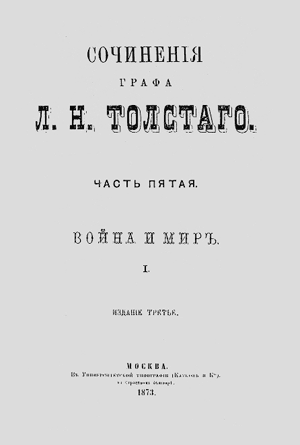 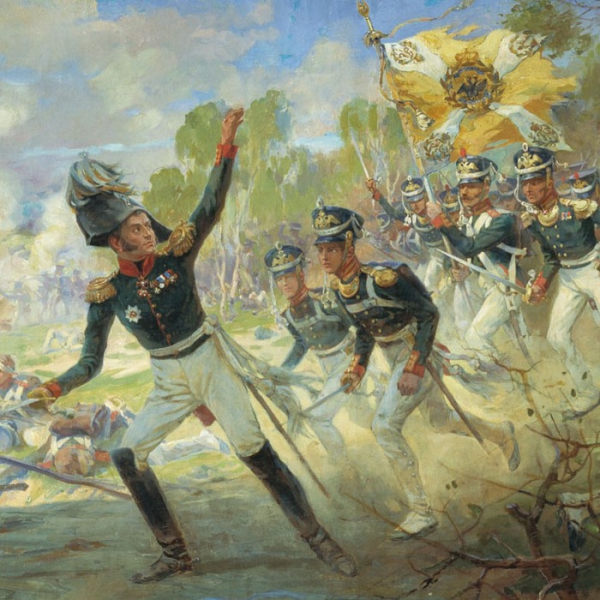 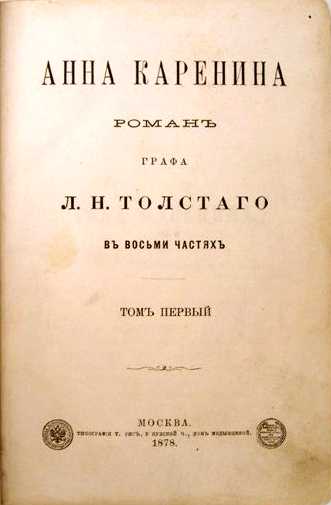 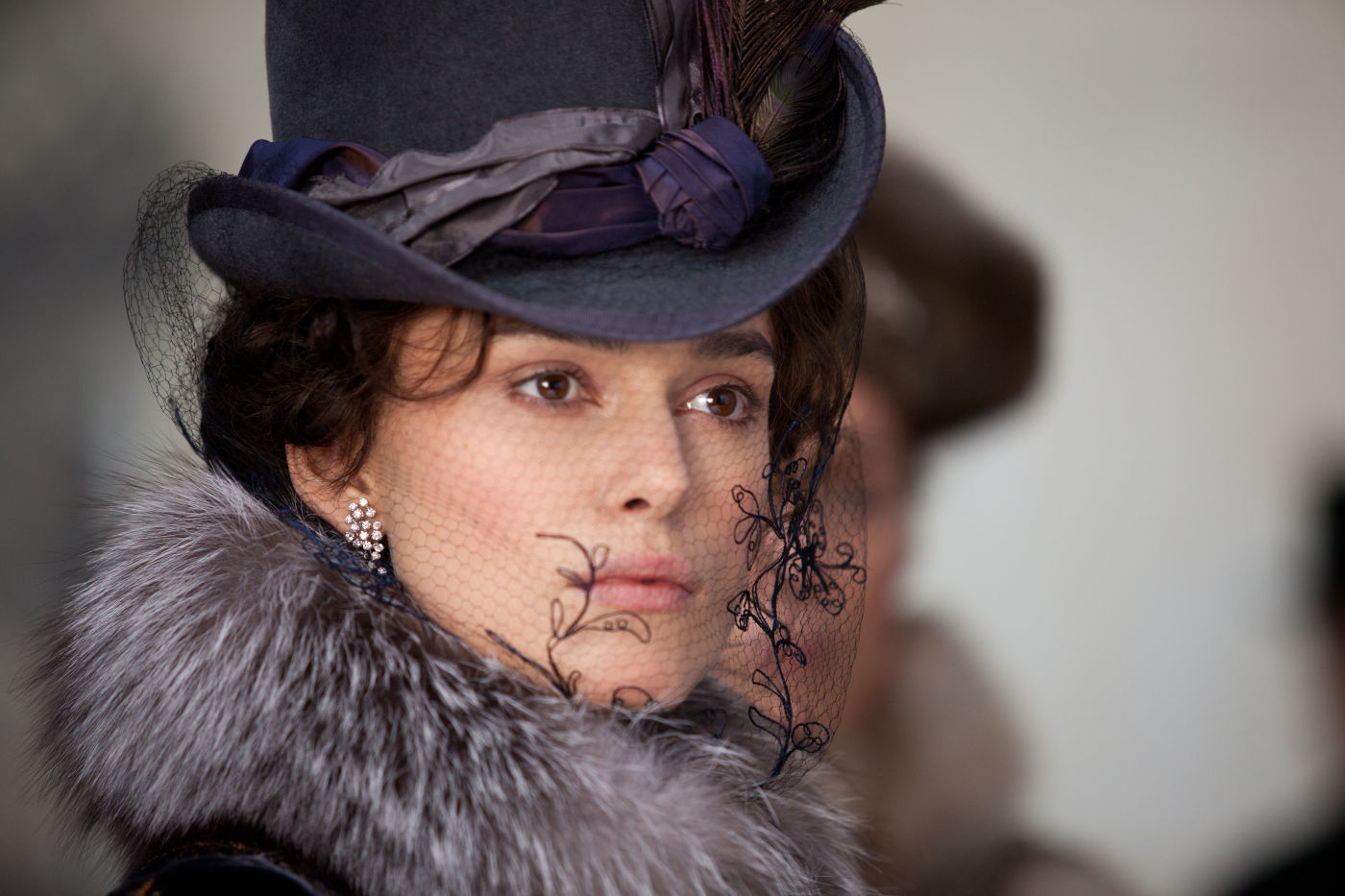 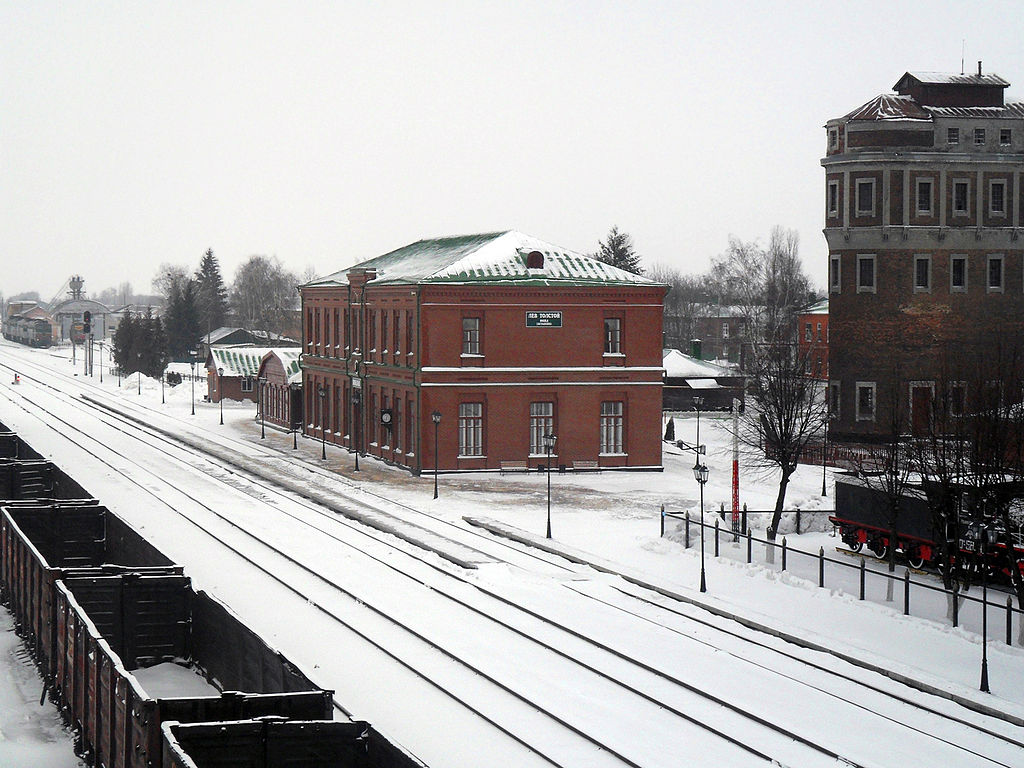 Станція Астапово (нині – Лев Толстой), Липецька область.